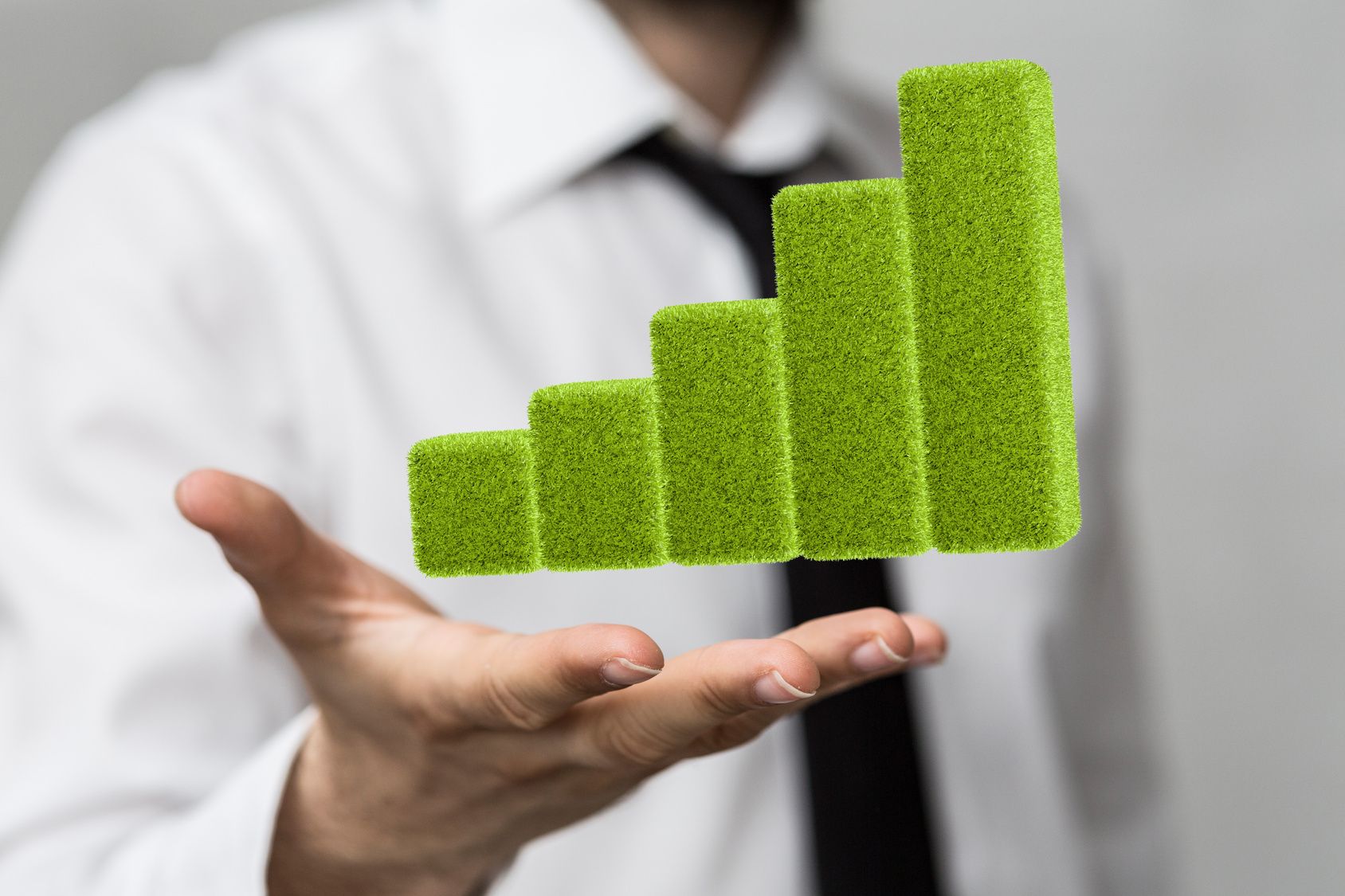 Z a i n w e s t u j m y   r a z e m   w   ś r o d o w i s k o
Narodowy Fundusz Ochrony Środowiska i Gospodarki Wodnej
FINANSOWANIE OBSZARÓW CHRONIONYCH W OBECNEJ PERSPEKTYWIE FINANSOWEJ

Środki krajowe na ochronę przyrody – program priorytetowy: Ochrona i przywracanie różnorodności biologicznej.


Warszawa dnia 29.10.2015 roku
Stanisław Bochniarz
doradca
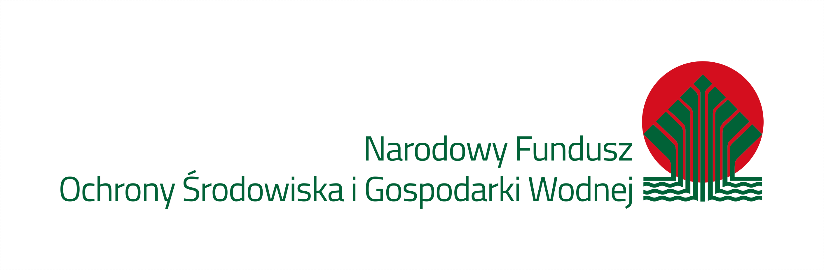 Plan prezentacji
1.   Nowa oferta programowa Narodowego Funduszu Ochrony Środowiska i Gospodarki Wodnej na lata 2014 – 2023,
2. Program priorytetowy: Ochrona i przywracanie różnorodności biologicznej:
 Część 1) Ochrona obszarów i gatunków cennych przyrodniczo;
Część 2) Współfinansowanie projektów Programu Operacyjnego Infrastruktura i Środowisko.
Cel programu,
Wskaźniki osiągniecia celu,
Budżet,
Okres wdrażania,
Terminy i sposób składania wniosków,
Koszty kwalifikowane,
Szczegółowe zasady udzielania dofinansowania,
Warunki dofinansowania
Beneficjenci,
Rodzaje przedsięwzięć,
Szczegółowe kryteria wyboru przedsięwzięć.
Nowa oferta programowa Narodowego Funduszu Ochrony Środowiska i Gospodarki Wodnej na lata 2014 - 2023
Przedstawiamy Państwu ofertę programową Narodowego Funduszu Ochrony Środowiska i Gospodarki Wodnej na lata 2015 - 2020 z prognozą wydatkowania środków do roku 2023 r.
     
      Celem  wypracowania nowej oferty programowej  jest ukształtowanie stabilnej, transparentnej i wieloletniej oferty programowej NFOŚiGW. Cel ten planuje się osiągnąć poprzez ograniczenie liczby programów priorytetowych, oraz ich unifikację (między innymi: ujednolicenie struktury programu, wytycznych dotyczących: kosztów kwalifikowanych, oceny efektywności kosztowej czy też oceny działań edukacyjnych).
Nowa oferta programowa Narodowego Funduszu Ochrony Środowiska i Gospodarki Wodnej na lata 2014 - 2023
Przygotowując aktualizację naszych programów priorytetowych mieliśmy na względzie przede wszystkim:
ukształtowanie  wieloletniej oferty programowej na okres zgodny ze strategią Bezpieczeństwo Energetyczne i Środowisko oraz perspektywą finansową Unii Europejskiej 2014-2020,
poprawę komunikacji z naszymi wnioskodawcami,
usprawnienie procesu oceny wniosków i przyznawania dofinansowania,
transparentność  procesu oceny dzięki zastosowaniu czytelnych kryteriów wyboru przedsięwzięć,
premiowanie działań edukacyjnych  w ramach realizowanych przedsięwzięć.
Nowa oferta programowa Narodowego Funduszu Ochrony Środowiska i Gospodarki Wodnej na lata 2014 - 2023
Przy opracowywaniu nowej oferty programowej powstały dokumenty stanowiące podstawę realizacji każdego programu priorytetowego:

Wytyczne w zakresie kosztów kwalifikowanych finansowanych ze środków NFOŚiGW;
Wytyczne stosowania i oceny efektywności kosztowej w NFOŚiGW;
Wytyczne stosowania i oceny działań edukacyjnych w ofercie produktowej NFOŚiGW;
Wytyczne stosowania i oceny kryterium ekoinnowacyjności;
Wytyczne opracowywania szczegółowych kryteriów wyboru przedsięwzięć finansowanych ze środków NFOŚiGW;
Wytyczne ustalania warunków dofinansowania w programach priorytetowych NFOŚiGW;
Politykę zarządzania ryzykiem w NFOŚiGW.
Nowa oferta programowa Narodowego Funduszu Ochrony Środowiska i Gospodarki Wodnej na lata 2014 - 2023
Otoczenie Narodowego Funduszu i istniejące ograniczenia: 
znaczące ograniczenie wpływów z opłat i kar za gospodarcze korzystanie ze środowiska stanowiących dochody Narodowego Funduszu powoduje konieczność ograniczenia pomocy bezzwrotnej Funduszu,
szeroka oferta możliwej do uzyskania pomocy bezzwrotnej przede wszystkim Unii Europejskiej,
			      STĄD
podstawowa zasada przyjęta przez Narodowy Fundusz w stosunku do środków krajowych to niewypieranie środków pomocy bezzwrotnej Unii Europejskiej a przede wszystkim pomoc w absorbcji tych środków (dofinansowanie udziału własnego, pożyczki na zachowanie płynności finansowej).
Program: Ochrona i przywracanie różnorodności biologicznej
Cel programu:

Powstrzymanie procesu utraty różnorodności biologicznej i krajobrazowej, odtworzenie  i wzbogacenie zasobów przyrody oraz skuteczne zarządzanie gatunkami i siedliskami (w tym rozpoznanie pojawiających się zagrożeń).

Wzmocnienie działań z zakresu edukacji ekologicznej służących ochronie przyrody.
Program: Ochrona i przywracanie różnorodności biologicznej
Program: Ochrona i przywracanie różnorodności biologicznej  składa się z dwu części:

Część 1)    Ochrona obszarów i gatunków cennych przyrodniczo.

Część 2) Współfinansowanie projektów Programu Operacyjnego Infrastruktura i Środowisko.
Program: Ochrona i przywracanie różnorodności biologicznej
Wskaźniki osiągnięcia celu:
powierzchnia siedlisk  wspartych w zakresie uzyskania lepszego statusu ochrony;
liczba gatunków z czerwonej księgi gatunków zagrożonych, dla których wykonano działania ochronne bądź opracowano programy ochrony;
liczba gatunków inwazyjnych, dla których przeprowadzono działania lub opracowano programy/wytyczne mające na celu ograniczenia ich presji na otoczenie;
powierzchnia obszarów chronionych, dla których zapewniono wzrost efektywności zarządzania m.in. poprzez opracowanie planów ochrony i planów zadań ochronnych oraz tworzenie i aktualizację baz danych, w tym GIS;   
powierzchnia zabytkowych parków i ogrodów, objęta rewaloryzacją;
liczba parków narodowych, w których wsparto ośrodki edukacji ekologicznej;
zasięg zrealizowanych przedsięwzięć edukacyjno-promocyjnych oraz informacyjnych.
Program: Ochrona i przywracanie różnorodności biologicznej
Budżet:
Budżet na realizację celu programu wynosi do  172 mln zł, w tym: 
1) 	dla bezzwrotnych form dofinansowania – do  146 mln zł,  
2) 	dla zwrotnych form dofinansowania – do 26 mln zł.  

Okres wdrażania:
Program realizowany będzie w latach 2015 - 2023, przy czym: 
1) 	zobowiązania (rozumiane jako podpisywanie umów) podejmowane będą do 2020 r., 
2) 	środki wydatkowane będą do 2023 r..
Ochrona i przywracanie różnorodności biologicznejCzęść 1) Ochrona obszarów i gatunków cennych przyrodniczo
Terminy i sposób składania wniosków.

Nabór wniosków odbywa się w trybie: 
1)	konkursowym, 
2)	ciągłym. 

Terminy, sposób składania i rozpatrywania wniosków określone zostaną odpowiednio  w ogłoszeniu o naborze lub w regulaminie naboru, które zamieszczane będą na stronie internetowej NFOŚiGW.
Ochrona i przywracanie różnorodności biologicznejCzęść 1) Ochrona obszarów i gatunków cennych przyrodniczo
Przekazywanie środków na dofinansowanie zadań państwowych
jednostek budżetowych.

      Państwowe jednostki budżetowe mogą ubiegać się o przekazanie środków na realizowane przez siebie zadania zgodne z zakresem określonym w ust. 7.5  programu – „Rodzaje przedsięwzięć”.

       Sposób przekazywania środków państwowym jednostkom budżetowym określa rozporządzenie Rady Ministrów w sprawie gospodarki finansowej Narodowego Funduszu Ochrony Środowiska i Gospodarki Wodnej i wojewódzkich funduszy ochrony środowiska i gospodarki wodnej, a w zakresie tam nieuregulowanym, stosuje się odpowiednio Zasady udzielania dofinansowania ze środków Narodowego Funduszu Ochrony Środowiska i Gospodarki Wodnej (z wyłączeniem § 2 ust. 3  pkt 1).
Ochrona i przywracanie różnorodności biologicznejCzęść 1) Ochrona obszarów i gatunków cennych przyrodniczo
Koszty kwalifikowane.
      Okres kwalifikowalności kosztów od 01.01.2014 r. do 31.12.2023 r., w którym  to poniesione koszty mogą być uznane za kwalifikowane (z zastrzeżeniem zgodności  z zasadami udzielania pomocy publicznej).  
 
     „Wytyczne w zakresie kosztów kwalifikowanych” określają ogólne zasady kwalifikowalności kosztów oraz kategorie kosztów kwalifikowanych w przedsięwzięciach dofinansowywanych ze środków NFOŚiGW w ramach programów priorytetowych. Wytyczne są skierowane do Wnioskodawców/Beneficjentów w zakresie przygotowania Wniosku i późniejszego rozliczania umowy, a także są podstawą dla NFOŚiGW do weryfikacji tych kosztów.
Ochrona i przywracanie różnorodności biologicznejCzęść 1) Ochrona obszarów i gatunków cennych przyrodniczo
Definicja kosztów kwalifikowanych z „Wytycznych …” - za koszty kwalifikowane w
ramach przedsięwzięcia uznane będą koszty faktycznie poniesione przez Beneficjenta
spełniające wszystkie poniższe warunki łącznie: 
a)	są zgodne z obowiązującymi przepisami prawa, 
b)	są niezbędne do realizacji przedsięwzięcia oraz zapewniają wdrożenie i funkcjonowanie przedsięwzięcia oraz uzyskanie określonego efektu ekologicznego, 
c)	są poniesione w okresie kwalifikowalności kosztów, 
d)	są poniesione przez Beneficjenta lub podmiot upoważniony do ponoszenia koszów, zaakceptowany przez NFOŚiGW i wskazany w umowie o dofinansowanie, 
e)	są zgodne z umową o dofinansowanie, w szczególności z aktualnym harmonogramem rzeczowo-finansowym, 
f)	są udokumentowane i możliwe do zidentyfikowania w szczególności poprzez wprowadzenie ich do ewidencji księgowej Beneficjenta oraz ustalone zgodnie z odpowiednimi standardami rachunkowości,   
g)	nie podlegają wyłączeniom z finansowania przez NFOŚiGW, o których mowa w pkt 4 Wytycznych, lub określonych w programie priorytetowym.
Ochrona i przywracanie różnorodności biologicznejCzęść 1) Ochrona obszarów i gatunków cennych przyrodniczo
Koszty kwalifikowane w ramach programu priorytetowego – wyłączenia.

Koszty kwalifikowane winny być zgodnie z „Wytycznymi w zakresie kosztów
kwalifikowanych”,  z zastrzeżeniem dotyczącym między innymi: 
kosztów zarządzania przedsięwzięciem: 
koszty bezpośrednie, związane z zarządzaniem przedsięwzięciem - do 5% wartości projektu; 
koszty nadzoru inwestorskiego – do 1% wartości inwestycji objętych nadzorem inwestorskim w przypadku umów ryczałtowych na ich wykonanie i do 1,5% wartości inwestycji rozliczanych na podstawie kosztorysów powykonawczych; 
kosztów nabycia nieruchomości/praw do nieruchomości – koszt kwalifikowany wyłącznie w ramach wykonania prawa pierwokupu nieruchomości gruntowych w parkach narodowych, w tym nieruchomości zabudowanych, pod warunkiem, że budynki i budowle zostaną przeznaczone do rozbiórki lub wykorzystane do celów statutowych parku narodowego (poza obecnym naborem);
Ochrona i przywracanie różnorodności biologicznejCzęść 1) Ochrona obszarów i gatunków cennych przyrodniczo
Koszty kwalifikowane w ramach programu priorytetowego – wyłączenia (cd).

w przypadku przedsięwzięć dotyczących odtwarzania zasobów przyrodniczych  i krajobrazowych oraz urządzeń i obiektów służących ochronie tych zasobów, zniszczonych w wyniku klęsk żywiołowych lub katastrof naturalnych, kwalifikowane będą wyłącznie koszty prac i zakupów związanych bezpośrednio z usuwaniem powstałych szkód i odtwarzaniem utraconych zasobów przyrodniczych, przy czym wymagane jest  udokumentowanie zniszczeń; 
koszty prac związanych z prowadzeniem monitoringu w zakresie oceny efektów realizowanych zadań, będą kwalifikowane wyłącznie w ramach przedsięwzięć z zakresu czynnej ochrony gatunków i siedlisk, jako ich integralny element, odnoszący się swym zakresem wyłącznie do działań realizowanych w ramach tych przedsięwzięć  do wysokości 10 % kosztów kwalifikowanych realizacji przedsięwzięcia;  
nie będą kwalifikowane koszty zakupu samochodów, quadów i pojazdów jednośladowych, za wyjątkiem samochodów ze specjalistycznym wyposażeniem, służącym ochronie przeciwpożarowej w parkach narodowych.
Ochrona i przywracanie różnorodności biologicznejCzęść 1) Ochrona obszarów i gatunków cennych przyrodniczo
Szczegółowe zasady udzielania dofinansowania.
 Formy dofinansowania:
1)   dotacja; 
2) pożyczka, w tym pożyczka przeznaczona na zachowanie płynności finansowej przedsięwzięć współfinansowanych ze środków Unii Europejskiej. 
 
Intensywność dofinansowania:  
dofinansowanie w formie dotacji do 100 % kosztów kwalifikowanych, przy czym: 
dla przedsięwzięć dotyczących wykupu nieruchomości w trybie pierwokupu realizowanych przez parki narodowe na rzecz Skarbu Państwa dofinansowanie w formie dotacji wynosi do 100% kosztów kwalifikowanych; 
dla przedsięwzięć dotyczących ochrony i rewaloryzacji zabytkowych parków  i ogrodów lub dotyczących  aktualizacji do posiadanych licencji oprogramowania GIS dofinansowanie w formie dotacji wynosi do 75 % kosztów kwalifikowanych; 
dla pozostałych przedsięwzięć dofinansowanie w formie dotacji wynosi do 90% kosztów kwalifikowanych;
Ochrona i przywracanie różnorodności biologicznejCzęść 1) Ochrona obszarów i gatunków cennych przyrodniczo
Intensywność dofinansowania (cd):  
      
dofinansowanie w formie przekazania środków na realizację zadań państwowych jednostek budżetowych do 100 % kosztów kwalifikowanych.
Ochrona i przywracanie różnorodności biologicznejCzęść 1) Ochrona obszarów i gatunków cennych przyrodniczo
Szczegółowe zasady udzielania dofinansowania (cd).

dofinansowanie w formie pożyczki – m.in. na uzupełnienie wkładu własnego do 100% kosztów kwalifikowanych, przy czym: 
dla przygotowania dokumentacji projektów przyrodniczych, planowanych do realizacji przy wykorzystaniu funduszy unijnych nowej perspektywy finansowej na lata 2014-2020 dofinansowanie do 100% kosztów kwalifikowanych; 
dofinansowanie w formie pożyczki przeznaczonej na zachowanie płynności finansowej przedsięwzięć współfinansowanych ze środków Unii Europejskiej nie może przekraczać niewypłaconej kwoty środków Unii Europejskiej (bądź jej równowartości w przypadku dofinansowania udzielonego w euro).
Ochrona i przywracanie różnorodności biologicznejCzęść 1) Ochrona obszarów i gatunków cennych przyrodniczo
Warunki dofinansowania.

1) Ogólne warunki dofinansowania: 
w przypadku gdy dofinansowanie stanowi pomoc publiczną, musi być ono udzielane zgodnie z regulacjami dotyczącymi pomocy publicznej; 
pożyczka nie podlega umorzeniu. 

2) Warunki udzielenia dotacji: 

minimalny koszt przedsięwzięcia na etapie składania wniosku wynosi 300 tys. zł –  z wyłączeniem przedsięwzięć dotyczących:  
wykupu nieruchomości w trybie pierwokupu realizowanych przez parki narodowe na rzecz Skarbu Państwa;  
odtworzenia zasobów przyrodniczych i krajobrazowych oraz urządzeń  i obiektów służących ochronie tych zasobów, zniszczonych w wyniku klęsk żywiołowych lub katastrof naturalnych; 
przedsięwzięć o zasięgu ogólnopolskim; 

maksymalny koszt przedsięwzięcia na etapie składania wniosku wynosi 2 000 tys. zł.
Ochrona i przywracanie różnorodności biologicznejCzęść 1) Ochrona obszarów i gatunków cennych przyrodniczo
Warunki dofinansowania (cd).

Warunki udzielenia pożyczki: 
kwota pożyczki: od 40 tys. zł, z zastrzeżeniem poziomu intensywności dofinansowania określonego w programie; 
oprocentowanie stałe: 1% w skali roku. Odsetki z tytułu oprocentowania spłacane są na bieżąco w okresach kwartalnych. Pierwsza spłata na koniec kwartału kalendarzowego, następującego po kwartale, w którym wypłacono pierwszą transzę środków; 
okres finansowania: pożyczka może być udzielona na okres nie dłuższy niż 8 lat. (Okres finansowania jest liczony od daty planowanej wypłaty pierwszej transzy pożyczki do daty planowanej spłaty ostatniej raty kapitałowej.);  
wypłata transz pożyczki może nastąpić w formie zaliczek  lub refundacji; 
okres karencji: przy udzielaniu pożyczki może być stosowana karencja w spłacie rat kapitałowych liczona od daty wypłaty ostatniej transzy pożyczki do daty spłaty pierwszej raty kapitałowej, lecz nie dłuższa niż 12 miesięcy od daty zakończenia realizacji przedsięwzięcia;  
pożyczka nie podlega umorzeniu.
Ochrona i przywracanie różnorodności biologicznejCzęść 1) Ochrona obszarów i gatunków cennych przyrodniczo
Warunki dofinansowania (cd).

Warunki udzielenia pożyczki, przeznaczonej na zachowanie płynności finansowej
przedsięwzięć współfinansowanych ze środków Unii Europejskiej: 
kwota pożyczki: od 40 tys. zł, z zastrzeżeniem poziomu intensywności dofinansowania określonego w programie; 
oprocentowanie stałe: 1 % w skali roku. Odsetki z tytułu oprocentowania spłacane są na bieżąco w okresach kwartalnych. Pierwsza spłata na koniec kwartału kalendarzowego, następującego po kwartale, w którym wypłacono pierwszą transzę środków; 
okres finansowania: nie dłużej niż 2 lata od daty zakończenia realizacji projektu; 
karencja: bez karencji; 
wypłata transz pożyczki może nastąpić w formie zaliczek; 
termin spłaty: 7 dni od daty wpływu środków Unii Europejskiej na rachunek pożyczkobiorcy, lecz nie dłużej niż okres finansowania; 
pożyczka nie podlega umorzeniu.
Ochrona i przywracanie różnorodności biologicznejCzęść 1) Ochrona obszarów i gatunków cennych przyrodniczo
Beneficjenci: 

parki narodowe; 
jednostki samorządu terytorialnego i ich związki, parki krajobrazowe i ich zespoły, uczelnie wyższe, placówki naukowe Polskiej Akademii Nauk; 
organizacje pozarządowe, jednostki organizacyjne PGL Lasy Państwowe;  
podmioty będące właścicielem, użytkownikiem wieczystym lub zarządcą zabytkowych parków i ogrodów; 
jednostki naukowe w rozumieniu ustawy z dnia 30 kwietnia 2010 r. o zasadach finansowania nauki.   
       
W przypadku, gdy podmioty wymienione w ppkt 1-3 i 5) nie są właścicielem, użytkownikiem wieczystym lub zarządcą obszaru lub obiektu, którego dotyczy przedsięwzięcie, konieczna jest zgoda właściciela, użytkownika wieczystego lub zarządcy na realizację zadań wchodzących w zakres przedsięwzięcia.
Ochrona i przywracanie różnorodności biologicznejCzęść 1) Ochrona obszarów i gatunków cennych przyrodniczo
Jak już wcześniej informowano państwowe jednostki budżetowe mogą ubiegać się o przekazanie środków na realizowane przez siebie zadania zgodne z zakresem określonym w ust. 7.5  programu – „Rodzaje przedsięwzięć”.
Ochrona i przywracanie różnorodności biologicznejCzęść 1) Ochrona obszarów i gatunków cennych przyrodniczo
Rodzaje przedsięwzięć (ust. 7.5 Programu).
      
	Zarząd Narodowego Funduszu, kierując się zasadą niewypierania środków UE, wybiera rodzaje przedsięwzięć objęte naborami, spośród wskazanych w art. 400a ust. 1 pkt 16, 19, 26-30, 38-40 i 42 ustawy z dnia  27 kwietnia 2001 r. Prawo ochrony środowiska: 
wspomaganie systemów gromadzenia i przetwarzania danych związanych z dostępem do informacji o środowisku; 
przeciwdziałanie klęskom żywiołowym i likwidowanie ich skutków dla środowiska; 
działania związane z utrzymaniem i zachowaniem parków oraz ogrodów, będących przedmiotem ochrony na podstawie przepisów o ochronie zabytków i opiece nad zabytkami; 
opracowywanie planów ochrony dla obszarów podlegających ochronie na podstawie przepisów ustawy z dnia 16 kwietnia 2004 r. o ochronie przyrody oraz prowadzenie monitoringu przyrodniczego; 
przedsięwzięcia związane z przywracaniem chronionych gatunków roślin lub zwierząt;
Ochrona i przywracanie różnorodności biologicznejCzęść 1) Ochrona obszarów i gatunków cennych przyrodniczo
Rodzaje przedsięwzięć (cd).

6)  przedsięwzięcia związane z ochroną przyrody, w tym urządzanie i utrzymanie terenów zieleni, zadrzewień, zakrzewień oraz parków; 
7)   zadania związane ze zwiększaniem lesistości kraju oraz zapobieganiem szkodom  w lasach i likwidacją tych szkód, spowodowanych przez czynniki biotyczne i abiotyczne; 
8)  współfinansowanie projektów inwestycyjnych, kosztów operacyjnych i działań realizowanych z udziałem środków pochodzących z Unii Europejskiej niepodlegających zwrotowi; 
9)   przygotowywanie dokumentacji przedsięwzięć z zakresu ochrony środowiska i gospodarki wodnej, które mają być współfinansowane ze środków pochodzących z Unii Europejskiej, niepodlegających zwrotowi; 
10) współfinansowanie projektów inwestycyjnych, kosztów operacyjnych i działań realizowanych z udziałem środków bezzwrotnych pozyskiwanych w ramach współpracy z organizacjami międzynarodowymi oraz współpracy dwustronnej; 
11) inne zadania służące ochronie środowiska i gospodarce wodnej, wynikające z zasady zrównoważonego rozwoju i polityki ekologicznej państwa; 

w zakresie zgodnym z celami programu.
Ochrona i przywracanie różnorodności biologicznejCzęść 1) Ochrona obszarów i gatunków cennych przyrodniczo
Szczegółowe kryteria wyboru przedsięwzięć.

KRYTERIA DOSTĘPU:

Wniosek jest złożony w terminie określonym w programie priorytetowym.
Wniosek jest złożony na obowiązującym formularzu i w wymaganej formie.
Wniosek jest kompletny i prawidłowo podpisany, wypełniono wszystkie wymagane pola formularza wniosku.
Wnioskodawca mieści się w katalogu Beneficjentów, określonym w programie priorytetowym – ogłoszeniu o naborze.
W roku złożenia Wniosku oraz w ciągu ostatnich 3 lat przed jego złożeniem NFOŚiGW nie wypowiedział Wnioskodawcy umowy z przyczyn leżących po stronie Wnioskodawcy.
Wnioskodawca wywiązuje się z zobowiązań publicznoprawnych na rzecz NFOŚiGW, właściwych organów, czy też podmiotów.
Wnioskodawca wywiązuje się z zobowiązań cywilnoprawnych na rzecz NFOŚiGW.
Cel i rodzaj przedsięwzięcia jest zgodny z programem priorytetowym – ogłoszeniem o naborze.
Realizacja przedsięwzięcia nie jest zakończona przed dniem złożenia wniosku.
Ochrona i przywracanie różnorodności biologicznejCzęść 1) Ochrona obszarów i gatunków cennych przyrodniczo
Szczegółowe kryteria wyboru przedsięwzięć.

KRYTERIA DOSTĘPU (cd):

Okres realizacji przedsięwzięcia i wypłaty dofinansowania są zgodne z programem priorytetowym.
Forma i intensywność wnioskowanego dofinansowania jest zgodna  ze szczegółowymi zasadami udzielania dofinansowania, zawartymi  w programie priorytetowym.
Podpisana umowa o dofinansowanie przedsięwzięcia, w której Wnioskodawca jest beneficjentem lub współbeneficjentem dofinansowania ze środków Unii Europejskiej niepodlegających zwrotowi lub ze środków Mechanizmu Finansowego EOG 2009-2014 w ramach Programu Operacyjnego PL02 „Ochrona różnorodności biologicznej i ekosystemów” lub ze środków Szwajcarsko - Polskiego Programu Współpracy (nie ma zastosowania do przedsięwzięć realizowanych bez udziału środków zagranicznych).  
	
PODSTAWOWE ZASADY OCENY KWALIFIKOWALNOŚCI WNIOSKU W RAMACH KRYTERIÓW DOSTĘPU:
	Ocena TAK/NIE – jedna ocena NIE wyklucza.
	Na tym etapie nie ma możliwości uzupełniania wniosku.
Ochrona i przywracanie różnorodności biologicznejCzęść 1) Ochrona obszarów i gatunków cennych przyrodniczo
KRYTERIA JAKOŚCIOWE PUNKTOWE.
Obszar I. - ZASADNOŚĆ REALIZACJI PRZEDSIĘWZIĘCIA.

1.  Ocena planowanego efektu ekologicznego – wpływ na realizację wskaźników programu priorytetowego.  
 Negatywna ocena kryterium (uzyskanie 0 pkt) powoduje odrzucenie wniosku.

2.   Ranga ochrony obszaru / gatunku, którego dotyczy przedsięwzięcie (> 50% kosztów przedsięwzięcia dotyczy ochrony tego obszaru/ gatunku).  
Negatywna ocena kryterium (uzyskanie 0 pkt) nie  powoduje odrzucenia wniosku.

3.    Priorytet przedsięwzięcia. 
Negatywna ocena kryterium (uzyskanie 0 pkt) powoduje odrzucenie wniosku.

4.  Konieczność i pilność realizacji przedsięwzięcia z punktu widzenia wpływu na przedmiot ochrony (potwierdzona przez właściwy organ nadzorujący).
Negatywna ocena kryterium (uzyskanie 0 pkt) nie powoduje odrzucenia wniosku.

Suma punktów w obszarze I:  maksymalnie 50 pkt.
	(minimalny próg wymagany dla pozytywnej oceny w ramach obszaru wynosi 60% możliwych do uzyskania punktów).
Ochrona i przywracanie różnorodności biologicznejCzęść 1) Ochrona obszarów i gatunków cennych przyrodniczo
KRYTERIA JAKOŚCIOWE PUNKTOWE (cd).
Obszar II. - WYKONALNOŚĆ PRZEDSIĘWZIĘCIA.

1.  Ocena uzasadnienia wyboru przyjętego rozwiązania/technologii (w tym ocena analizy alternatywnych rozwiązań)
Negatywna ocena kryterium (uzyskanie 0 pkt) powoduje odrzucenie wniosku.

2.    Ocena realności wdrożenia przyjętego rozwiązania.
Negatywna ocena kryterium (uzyskanie 0 pkt) powoduje odrzucenie wniosku.

3.  Ocena przygotowania instytucjonalnego do wdrożenia przyjętego rozwiązania  (dotyczy również podmiotu upoważnionego do ponoszenia kosztów).
Negatywna ocena kryterium (uzyskanie 0 pkt) nie powoduje odrzucenia wniosku.

Suma punktów w obszarze II - maksymalnie 20 pkt.
	(minimalny próg wymagany dla pozytywnej oceny w ramach obszaru wynosi 60% możliwych do uzyskania punktów).
Ochrona i przywracanie różnorodności biologicznejCzęść 1) Ochrona obszarów i gatunków cennych przyrodniczo
KRYTERIA JAKOŚCIOWE PUNKTOWE (cd).
Obszar III. - EFEKTYWNOŚĆ KOSZTOWA.

1. Ocena niezbędności zakresu przedsięwzięcia dla osiągnięcia efektu ekologicznego. 
Negatywna ocena kryterium (uzyskanie 0 pkt) powoduje odrzucenie wniosku.

2. Ocena wysokości kosztów pod warunkiem zaakceptowania ich kwalifikowalności w poszczególnych kategoriach. (koszty przeciętne to koszty wynikające z tabeli standaryzowanych kosztów jednostkowych, powszechnie obowiązujących cenników lub w przypadku braku takowych z ofert rozeznania rynku dostawców i wykonawców).
Negatywna ocena kryterium (uzyskanie 0 pkt) powoduje odrzucenie wniosku. 

Suma punktów w obszarze III - maksymalnie 30 pkt.
	(minimalny próg wymagany dla pozytywnej oceny w ramach obszaru wynosi 60% możliwych do uzyskania punktów).
Ochrona i przywracanie różnorodności biologicznejCzęść 1) Ochrona obszarów i gatunków cennych przyrodniczo
KRYTERIA JAKOŚCIOWE DOPUSZCZAJĄCE.

OCENA FINANSOWA (o ile dotyczy).
1.   Analiza dotychczasowej sytuacji finansowej Wnioskodawcy.
Negatywna ocena kryterium nie powoduje odrzucenia wniosku o ile ocena kryterium nr 2 jest pozytywna .
2.  Analiza prognozowanej sytuacji finansowej Wnioskodawcy –  w tym analiza wykonalności i trwałości finansowej.
Negatywna ocena kryterium powoduje odrzucenie wniosku niezależnie od wyników oceny kryterium nr 1.
  
OCENA DOPUSZCZALNOŚCI POMOCY PUBLICZNEJ (o ile dotyczy).
Dopuszczalność pomocy publicznej zgodnie z przepisami o pomocy publicznej   
Negatywna ocena kryterium powoduje odrzucenie wniosku .
	
PODSTAWOWE ZASADY OCENY KWALIFIKOWALNOŚCI WNIOSKU W RAMACH KRYTERIÓW JAKOŚCIOWYCH DOPUSZCZAJACYCH:
	Ocena TAK/NIE.
Ochrona i przywracanie różnorodności biologicznejCzęść 1) Ochrona obszarów i gatunków cennych przyrodniczo
KRYTERIA HORYZONTALNE.
	
	Przedsięwzięcie przyczynia się do zwiększania świadomości ekologicznej przez edukowanie i informowanie jego odbiorców oraz interesariuszy o efekcie ekologicznym przedsięwzięcia (KEEP).  Możliwa ocena pozytywna i 5 pkt zwiększających łączną sumę punktów (premia). 
 
	Uwaga:
KEEP nie jest w przedsięwzięciach przyrodniczych obowiązkowy, stąd koszty KEEP są niekwalifikowane.
Ochrona i przywracanie różnorodności biologicznejCzęść 1) Ochrona obszarów i gatunków cennych przyrodniczo
Suma punktów z oceny w obszarach I-III – maksymalnie 100 pkt.
(minimalny próg wymagany dla pozytywnej oceny przedsięwzięcia wynosi 60 punktów). 

	Liczba punktów, jakie otrzymać może przedsięwzięcie w ramach oceny kryteriów horyzontalnych (jeżeli dotyczy) – maksymalnie 5 pkt.

Ocena łączna – suma punktów z poszczególnych obszarów tematycznych i kryteriów  horyzontalnych – maksymalnie 105 pkt. 
(minimalny próg wymagany dla pozytywnej oceny przedsięwzięcia wynosi 60 punktów.) 
       
  	
	Na tym etapie istnieje możliwości uzupełniania wniosku (wyjaśnienia wątpliwości oceniającego).
Ochrona i przywracanie różnorodności biologicznejCzęść 1) Ochrona obszarów i gatunków cennych przyrodniczo
Wnioski o pożyczkę dotyczące przedsięwzięć współfinansowanych ze środków Unii Europejskiej niepodlegających zwrotowi lub ze środków, Mechanizmu Finansowego EOG 2009-2014 w ramach Programu Operacyjnego PL02 „Ochrona różnorodności biologicznej i ekosystemów” lub Szwajcarsko - Polskiego Programu Współpracy, podlegają ocenie tylko wg kryteriów dostępu oraz kryteriów jakościowych dopuszczających, z możliwością dokonania oceny efektywności kosztowej.
Ochrona i przywracanie różnorodności biologicznejCzęść 1) Ochrona obszarów i gatunków cennych przyrodniczo
Wnioski o dofinansowanie przedsięwzięcia w formie przekazania środków 
        państwowych jednostek budżetowych rozpatrywane są zgodnie z Procedurą: 
„Rozpatrywanie wniosków o przekazanie środków na realizację zadań państwowych jednostek budżetowych”.

Nabór wniosków państwowych jednostek budżetowych odbywa się w trybie
 ciągłym (nabór, w którym oceniane przedsięwzięcia nie są porównywane między sobą). 

Etapy rozpatrywania wniosków:
Rejestrowanie Wniosków o przekazanie środków.
Ocena formalna Wniosku. 
Ocena ekologiczno-techniczna Wniosku. 
Tworzenie list zadań zakwalifikowanych do dofinansowania.
Negocjacje warunków dofinansowania zadania.
Udzielenie dofinansowania.
Ochrona i przywracanie różnorodności biologicznejCzęść 2) Współfinansowanie projektów Programu Operacyjnego Infrastruktura i Środowisko.
Terminy i sposób składania wniosków:
Nabór wniosków odbywa się w trybie ciągłym.

Terminy, sposób składania i rozpatrywania wniosków określone zostaną 
 odpowiednio w ogłoszeniu o naborze lub w regulaminie naboru, które
 zamieszczane będą na stronie internetowej NFOŚiGW.
Ochrona i przywracanie różnorodności biologicznejCzęść 2) Współfinansowanie projektów Programu Operacyjnego Infrastruktura i Środowisko.
Koszty kwalifikowane:
      Okres kwalifikowalności kosztów od 01.01.2014 r. do 31.12.2023 r., w którym to poniesione koszty mogą być uznane za kwalifikowane. 
       Koszty kwalifikowane - zgodnie z „Wytycznymi w zakresie kosztów kwalifikowanych” NFOŚiGW, z zastrzeżeniem, że zakres kosztów kwalifikowanych (co do rodzaju) jest zgodny z właściwymi wytycznymi w zakresie kosztów kwalifikowanych w ramach POIiŚ 2014-2020.

Formy dofinansowania:
dotacja;
pożyczka, w tym pożyczka na zachowanie płynności finansowej przedsięwzięć współfinansowanych ze środków Unii Europejskiej.
Ochrona i przywracanie różnorodności biologicznejCzęść 2) Współfinansowanie projektów Programu Operacyjnego Infrastruktura i Środowisko.
Intensywność dofinansowania: 

Dofinansowanie w formie dotacji:
1. Dla przedsięwzięć realizowanych w ramach działania 2.4 zgodnie z Szczegółowym opisem osi priorytetowych (SZOOP) II osi POIiŚ 2014-2020 wybieranych w trybie konkursowym:
dotacja do 5% kosztów kwalifikowanych z uwzględnieniem warunków określonych w SZOOP.

2. Dla przedsięwzięć realizowanych w ramach działania 2.4 zgodnie z Szczegółowym opisem osi priorytetowych II osi POIiŚ 2014-2020 z następujących typów projektów:
3b) Opracowanie instrumentów planistycznych dla obszarów Natura 2000. Plany ochrony; 
6a) Rozwój bazy ośrodków prowadzących działalność w zakresie edukacji podlegających parkom narodowym. 
dotacja do 10% kosztów kwalifikowanych, z uwzględnieniem warunków określonych w SZOOP.
Ochrona i przywracanie różnorodności biologicznejCzęść 2) Współfinansowanie projektów Programu Operacyjnego Infrastruktura i Środowisko.
Intensywność dofinansowania (cd): 

Dofinansowanie w formie pożyczki – uzupełnienie wkładu własnego do 100% kosztów kwalifikowanych, przy czym:
maksymalna wartość pożyczki nie może być większa niż różnica między wysokością kosztów kwalifikowanych a kwotą dofinansowania ze środków Funduszu Spójności oraz (jeżeli dotyczy) dofinansowania w formie dotacji ze środków NFOŚiGW lub wfośigw. 
maksymalna wartość pożyczki na zachowanie płynności finansowej nie może być większa niż niewypłacona kwota dofinansowania ze środków Funduszu Spójności.
Ochrona i przywracanie różnorodności biologicznejCzęść 2) Współfinansowanie projektów Programu Operacyjnego Infrastruktura i Środowisko.
Warunki dofinansowania:
Warunki udzielenia dofinansowania w formie dotacji: 
dofinansowanie w formie dotacji dotyczy wyłącznie projektów wybieranych w trybie konkursowym;
decyzja Zarządu NFOŚiGW w sprawie udzielenia dofinansowania podejmowana jest po przedłożeniu w NFOŚiGW decyzji Instytucji Pośredniczącej POIiŚ potwierdzającej przyznanie dofinansowania;
podpisanie umowy o dofinansowanie ze środków NFOŚiGW uwarunkowane jest zawarciem umowy dofinansowania projektu ze środków POIiŚ 2014-2020.
Ochrona i przywracanie różnorodności biologicznejCzęść 2) Współfinansowanie projektów Programu Operacyjnego Infrastruktura i Środowisko.
Warunki dofinansowania (cd):

Warunki udzielenia dofinansowania w formie pożyczki:
kwota pożyczki: od 40 tys. zł, z zastrzeżeniem poziomu intensywności dofinansowania określonego w programie;
oprocentowanie stałe: 1% w skali roku. Odsetki z tytułu oprocentowania spłacane są na bieżąco w okresach kwartalnych. Pierwsza spłata na koniec kwartału kalendarzowego, następującego po kwartale, w którym wypłacono pierwszą transzę środków,
okres finansowania: pożyczka może być udzielona na okres nie dłuższy niż 8 lat. Okres finansowania jest liczony od daty planowanej wypłaty pierwszej transzy pożyczki do daty planowanej spłaty ostatniej raty kapitałowej; 
okres karencji: przy udzielaniu pożyczki może być stosowana karencja w spłacie rat kapitałowych liczona od daty wypłaty ostatniej transzy pożyczki do daty spłaty pierwszej raty kapitałowej, lecz nie dłuższa niż 12 miesięcy od daty zakończenia realizacji przedsięwzięcia; 
pożyczka nie podlega umorzeniu;
decyzja Zarządu NFOŚiGW w sprawie udzielenia dofinansowania podejmowana jest po przedłożeniu w NFOŚiGW decyzji Instytucji Pośredniczącej POIiŚ potwierdzającej przyznanie dofinansowania;
podpisanie umowy dofinansowania ze środków NFOŚiGW uwarunkowane jest zawarciem umowy dofinansowania przedsięwzięcia ze środków POIiŚ 2014-2020.
Ochrona i przywracanie różnorodności biologicznejCzęść 2) Współfinansowanie projektów Programu Operacyjnego Infrastruktura i Środowisko.
Warunki dofinansowania (cd):

Warunki udzielenia dofinansowania w formie pożyczki, przeznaczonej na zachowanie płynności finansowej przedsięwzięć współfinansowanych ze środków Unii Europejskiej:
kwota pożyczki: od 40 tys. zł, z zastrzeżeniem poziomu intensywności dofinansowania określonego w programie;
oprocentowanie stałe: 1 % w skali roku. Odsetki z tytułu oprocentowania spłacane są na bieżąco w okresach kwartalnych. Pierwsza spłata na koniec kwartału kalendarzowego, następującego po kwartale, w którym wypłacono pierwszą transzę środków;
okres finansowania: nie dłużej niż 2 lata od daty zakończenia realizacji projektu;
karencja: bez karencji;
termin spłaty: 7 dni od daty wpływu środków Unii Europejskiej na rachunek pożyczkobiorcy, lecz nie dłużej niż okres finansowania;
pożyczka nie podlega umorzeniu;
podpisanie umowy dofinansowania ze środków NFOŚiGW uwarunkowane jest zawarciem umowy dofinansowania przedsięwzięcia ze środków POIiŚ 2014-2020.
Ochrona i przywracanie różnorodności biologicznejCzęść 2) Współfinansowanie projektów Programu Operacyjnego Infrastruktura i Środowisko.
Beneficjenci: 
Beneficjenci działania 2.4, II osi priorytetowej Programu Operacyjnego Infrastruktura i Środowisko 2014-2020;
Podmioty upoważnione przez Beneficjentów wymienionych w pkt. 1) do ponoszenia wydatków kwalifikowanych.

Rodzaje przedsięwzięć:
      Przedsięwzięcia wymienione w Szczegółowym opisie osi priorytetowych Programu Operacyjnego Infrastruktura i Środowisko 2014-2020 II oś priorytetowa, działanie 2.4.
Ochrona i przywracanie różnorodności biologicznejCzęść 2) Współfinansowanie projektów Programu Operacyjnego Infrastruktura i Środowisko.
Szczegółowe kryteria wyboru przedsięwzięć.

KRYTERIA DOSTĘPU:

Wniosek jest złożony w terminie określonym w programie priorytetowym.
Wniosek jest złożony na obowiązującym formularzu i w wymaganej formie.
Wniosek jest kompletny i prawidłowo podpisany, wypełniono wszystkie wymagane pola formularza wniosku.
Wnioskodawca mieści się w katalogu Beneficjentów, określonym w programie priorytetowym.
W roku złożenia Wniosku oraz w ciągu ostatnich 3 lat przed jego złożeniem NFOŚiGW nie wypowiedział Wnioskodawcy umowy z przyczyn leżących po stronie Wnioskodawcy.
Wnioskodawca wywiązuje się z zobowiązań publicznoprawnych na rzecz NFOŚiGW, właściwych organów, czy też podmiotów.
Ochrona i przywracanie różnorodności biologicznejCzęść 2) Współfinansowanie projektów Programu Operacyjnego Infrastruktura i Środowisko.
Szczegółowe kryteria wyboru przedsięwzięć.

KRYTERIA DOSTĘPU (cd):

Wnioskodawca wywiązuje się z zobowiązań cywilnoprawnych na rzecz NFOŚiGW.
Cel i rodzaj przedsięwzięcia jest zgodny z programem priorytetowym.
Realizacja przedsięwzięcia nie jest zakończona przed dniem złożenia wniosku.
Okres realizacji przedsięwzięcia i wypłaty dofinansowania są zgodne z programem priorytetowym.
Forma i intensywność wnioskowanego dofinansowania jest zgodna  ze szczegółowymi zasadami udzielania dofinansowania, zawartymi  w programie priorytetowym.
Wniosek o dofinansowanie ze środków POIiŚ 2014-2020 uzyskał w ramach oceny merytorycznej I stopnia status projektu podstawowego i został umieszczony na liście rankingowej zatwierdzonej przez Instytucję Pośredniczącą POIiŚ.
Ochrona i przywracanie różnorodności biologicznejCzęść 2) Współfinansowanie projektów Programu Operacyjnego Infrastruktura i Środowisko.
Szczegółowe kryteria wyboru przedsięwzięć.

KRYTERIA JAKOŚCIOWE PUNKTOWE - EFEKTYWNOŚĆ KOSZTOWA:

Ocena wysokości kosztów pod warunkiem zaakceptowania ich kwalifikowalności w poszczególnych kategoriach. 

(koszty przeciętne to koszty wynikające z tabeli standaryzowanych kosztów jednostkowych, powszechnie obowiązujących cenników lub w przypadku braku takowych z ofert rozeznania rynku dostawców i wykonawców).

Zasady oceny:
0 pkt - koszt uzyskania planowanego efektu (rzeczowego/ekologicznego) jest wysoki (powyżej 120% kosztów przeciętnych) i nieuzasadniony w kontekście spodziewanych korzyści środowiskowych,
5 pkt - koszt uzyskania planowanego efektu (rzeczowego/ekologicznego) jest uzasadniony w kontekście spodziewanych korzyści środowiskowych)
Negatywna ocena kryterium (uzyskanie 0 pkt) powoduje odrzucenie wniosku. 

Liczba punktów - maksymalnie 10 pkt.
Ochrona i przywracanie różnorodności biologicznejCzęść 2) Współfinansowanie projektów Programu Operacyjnego Infrastruktura i Środowisko.
Szczegółowe kryteria wyboru przedsięwzięć.

KRYTERIA JAKOŚCIOWE DOPUSZCZAJĄCE:

OCENA FINANSOWA (o ile dotyczy).

1.   Analiza dotychczasowej sytuacji finansowej Wnioskodawcy.
Negatywna ocena kryterium nie powoduje odrzucenia wniosku o ile ocena kryterium nr 2 jest pozytywna .
2.  Analiza prognozowanej sytuacji finansowej Wnioskodawcy –  w tym analiza wykonalności i trwałości finansowej.
Negatywna ocena kryterium powoduje odrzucenie wniosku niezależnie od wyników oceny kryterium nr 1.
  
OCENA DOPUSZCZALNOŚCI POMOCY PUBLICZNEJ (o ile dotyczy).
Dopuszczalność pomocy publicznej zgodnie z przepisami o pomocy publicznej   
Negatywna ocena kryterium powoduje odrzucenie wniosku .
Ochrona i przywracanie różnorodności biologicznejCzęść 2) Współfinansowanie projektów Programu Operacyjnego Infrastruktura i Środowisko.
Wnioski o dofinansowanie przedsięwzięć współfinansowanych ze środków Unii Europejskiej niepodlegających zwrotowi, w ramach Programu Operacyjnego Infrastruktura i Środowisko 2014-2020, podlegają ocenie tylko wg kryteriów dostępu oraz kryteriów jakościowych dopuszczających z możliwością dokonania oceny efektywności kosztowej w zakresie kryteriów jakościowych punktowych.
Ochrona i przywracanie różnorodności biologicznejPYTANIA
1. Kto i na jakich zasadach może być beneficjentem w ramach programu, w tym w szczególności wskazanie o jakie projekty mogą ubiegać się parki narodowe, regionalne dyrekcje ochrony środowiska oraz urzędy morskie ?
         Odp.:  Rodzaj beneficjentów wskazany jest w ust. 7.4 Programu. W trakcie ogłaszana naboru wniosków wskazane są:
rodzaje przedsięwzięć objęte naborem;
planowana alokacja środków na dany nabór;
termin naboru wniosków; 
beneficjenci (ewentualnie w odniesieniu do rodzaju przedsięwzięć).
2.   Czy w ramach programu możliwe jest sfinansowanie monitoringu określonego na podstawie planów ochrony i planów zadań dla obszarów Natura 2000 na obszarach morskich i lądowych ?
         Odp.: Nie. 10 % kosztów kwalifikowanych można przeznaczyć na ocenę efektów realizowanych w ramach przedsięwzięcia prac.
3.   Czy istnieje możliwość zmniejszenia minimalnej kwoty wniosku ?
         Odp.: Wielkości minimalnego i maksymalnego kosztu realizacji przedsięwzięcia (oraz odstępstwa) zostały określone w Programie. O ile zaistnieje taka uzasadniona potrzeba to zmiany tych wartości będą rozważane.
4.     Czy istnieje możliwość rozszerzenia listy gatunków objętych projektem (nie tylko gatunki zagrożone) ?
         Odp. Tak. Program nie precyzuje listy (ust. 7.5).
5.  Czy istnieje możliwość finansowania działań poza terenem parku narodowego (ochrona korytarzy ekologicznych, przejść dla zwierząt) ?
       Odp.: Tak, o ile taki zakres znajdzie się w ogłoszeniu o naborze.
6.    Czy istnieje możliwość łączenia w jednym wniosku zadań z różnych priorytetów (np. ochrona przyrody i edukacja) ?
         Odp.: Tak w zakresie rodzajów przedsięwzięć objętych danym naborem. Edukacja nie jest zaliczana do rodzajów przedsięwzięć w ramach programu. Wnioskodawca może realizować tzw. KEEP  (gdy zadania/działania w ramach przedsięwzięcia przyczyniają się do zwiększania świadomości ekologicznej przez edukowanie i informowanie jego odbiorców oraz interesariuszy o efekcie ekologicznym przedsięwzięcia) – koszty tych działań nie są kwalifikowane.
Ochrona i przywracanie różnorodności biologicznejPYTANIA
7.  Gdy niezbędne jest finansowanie działań ochronnych (takich jak: usuwanie czeremchy amerykańskiej, barszczu Sosnowskiego, obrączkowanie drzew) w rezerwatach przyrody i obszarach Natura 2000 położonych na terenie PGL LP, które nie mogą być realizowane ze środków nadleśnictwa. Kto może być beneficjentem - RDOŚ czy nadleśnictwo? 
         Odp.: Wszyscy beneficjenci ujęci w ogłoszeniu o naborze.
8.   W jaki program wpisuje się zaplanowane zadanie tworzenie platform na drzewach i słupach dla ptaków objętych ochroną.? 
         Odp.: Powyższy Program „Ochrona i przywracanie…”.
9.     Czy możliwy będzie wykup gruntów prywatnych w rezerwatach przyrody (beneficjent RDOS) ?
         Odp.: Nie. Tylko w ramach pierwokupów w parkach narodowych.
10.  Czy aktualnie dokumentacja techniczna potrzebna do uzyskania odpowiednich zezwoleń (np. wodno prawnych, pozwoleń na budowę przy budowie zastawek) stanowi koszt kwalifikowany projektów dotyczących  działań czynnej ochrony ?
         Odp.: Tak.
11.   Czy istnieje możliwość wprowadzenia mechanizmu, umożliwiającego organowi ochrony przyrody odpowiedzialnemu za nadzorowanie obszarów Natura 2000 konsultacje z NFOŚiGW, przed złożeniem wniosku do tej instytucji, projektów związanych z realizacją działań ochronnych wynikających z obowiązków nałożonych przez ustawę o ochronie przyrody lub inne akty prawne krajowe i międzynarodowe ?
         Odp.:   Po każdym ogłoszeniu naboru wniosków w razie jakichkolwiek wątpliwości czy pytań do dyspozycji potencjalnych wnioskodawców są:
szkolenia,
adres internetowy dla danego naboru – zadawanie pytań i zgłaszanie ewentualnych uwag,
środki komunikacji takie jak np. telefon – na stronie NFOŚiGW są wskazane osoby odpowiedzialne za informowanie.
Preferencyjne traktowanie jednego beneficjenta względem innych poprzez umożliwienie odrębnych konsultacji organom ochrony przyrody może budzić wątpliwości odnośnie równego traktowania wnioskodawców.
Ochrona i przywracanie różnorodności biologicznejPYTANIA
12. Czy jest możliwość zmiany terminu składania dokumentów aplikacyjnych, aby w przypadkach  konieczności zbilansowania wkładu własnego przez środki pochodzące z NFOŚiGW dokumenty aplikacyjne składane do Funduszów były zbieżne ? 
         Odp.: Tak. W takich wypadkach ogłaszany jest nabór ciągły (terminy są korelowane z naborem w danym programie, do którego przewidziano uzupełnienie wkładu własnego).
13.  Czy jest możliwość składania dokumentów aplikacyjnych dla zadań już realizowanych ?
        Odp.: Tak. W okresie kwalifikowalności kosztów objętym Programem (ust. 6.1).
14. Czy jest możliwość składania jednego wniosku aplikacyjnego przez dwie lub więcej jednostki (jako współbeneficjentów) na większym obszarze, np. kilka obszarów Natura 2000. 
        Odp. Nie. Możliwi beneficjenci zostali wskazani w Programie (ust. 7.4). Jest możliwość wystąpienia o zgodę na ponoszenie kosztów przez inny podmiot.
15. Jaka jest dopuszczalna wielkość kwoty przyznanej na dodatek zadaniowy dla osoby realizującej projekt ?
       Odp.: Co to jest dodatek zadaniowy dla osoby zatrudnionej na etacie opłacanym np. z budżetu Państwa ?   Wytyczne w zakresie kosztów kwalifikowanych precyzują zakres kosztów kwalifikowanych – w tym tych związanych z zarządzaniem przedsięwzięciem. Ponadto pragniemy zwrócić uwagę na fakt, iż na zarządzanie przedsięwzięciem można przeznaczyć maksymalnie 5 % kosztów kwalifikowanych, a najczęściej minimalny wkład własny to 10 %.
       Ponadto pragniemy poinformować, iż Narodowy Fundusz nie finansuje działalności statutowej jednostek budżetowych, na podstawie wewnętrznych dokumentów księgowych potwierdzających koszty wynikające z obowiązków służbowych danej osoby. 
16.  Czy istnieje konieczność prowadzenia kart ewidencji czasu pracy na rzecz projektu ?
         Odp.: Jak wyżej. Za środki przyznane na realizację przedsięwzięcia kupowany jest efekt – zakres ujęty w harmonogramie rzeczowo-finansowym odebrany stosownym protokołem (odbioru) i na tej podstawie wystawionym rachunkiem, fakturą, itp.
Ochrona i przywracanie różnorodności biologicznejPYTANIA
17. Ile środków w projekcie w % można przeznaczyć na wynagrodzenia osób zaangażowanych w jego realizację ?
         Odp.: W zależności od potrzeb. Tylko koszty związane z zarządzaniem i nadzorem są ograniczone. Jeśli chodzi np. o prace w ramach działań ochronnych, Program nie określa limitu za wyjątkiem kosztów monitoringu – 10% kosztów kwalifikowanych. Należy natomiast mieć na względzie wymóg stosowania prawa zamówień publicznych do wyłonienia wykonawców i dostawców realizujących poszczególne działania, co zasadniczo powinno ograniczać zakres rozliczany w ramach wynagrodzeń osób, na rzecz usług zewnętrznych realizowanych przez inne podmioty.
18. Jakie będą zasady rozliczania VAT ?
         Odp.: Podatek od towarów i usług (VAT) jest kosztem kwalifikowanym tylko wówczas, gdy jest on faktycznie i ostatecznie ponoszony przez Beneficjenta, a Beneficjent nie ma prawnej możliwości odliczenia podatku naliczonego od podatku należnego w jakiejkolwiek części, zgodnie z przepisami ustawy o podatku od towarów i usług. Podatek VAT, który można odliczyć, nie może być uznany za kwalifikowany, nawet jeżeli nie został faktycznie odzyskany przez Beneficjenta. Oznacza to, że w przypadkach, gdy Beneficjent może odliczyć podatek VAT, ale rezygnuje z tej możliwości, podatek VAT nie jest kosztem kwalifikowanym. 
         Beneficjent zobowiązany jest złożyć oświadczenie, że w ramach realizowanego przedsięwzięcia będzie miał/nie będzie miał możliwości odliczenia podatku VAT poniesionego w związku z realizacją przedsięwzięcia.
19. Czy są przewidziane dodatkowe szkolenia oraz wytyczne dla beneficjentów? 
         Odp.: Wytyczne są dostępne na stronie internetowej NFOŚiGW a szkolenia są na bieżąco organizowane w ramach naborów bądź zgłaszanych potrzeb.
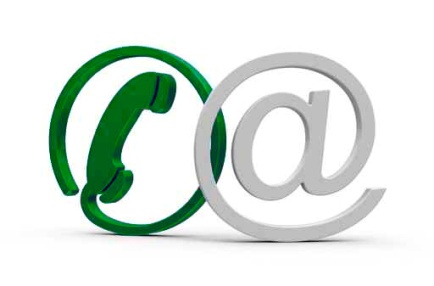 Dziękuję za uwagę
Stanisław Bochniarz
tel.: (22) 459 05 89 
e-mail: stanislaw.bochniarz@ nfosigw.gov.pl
www.nfosigw.gov.pl